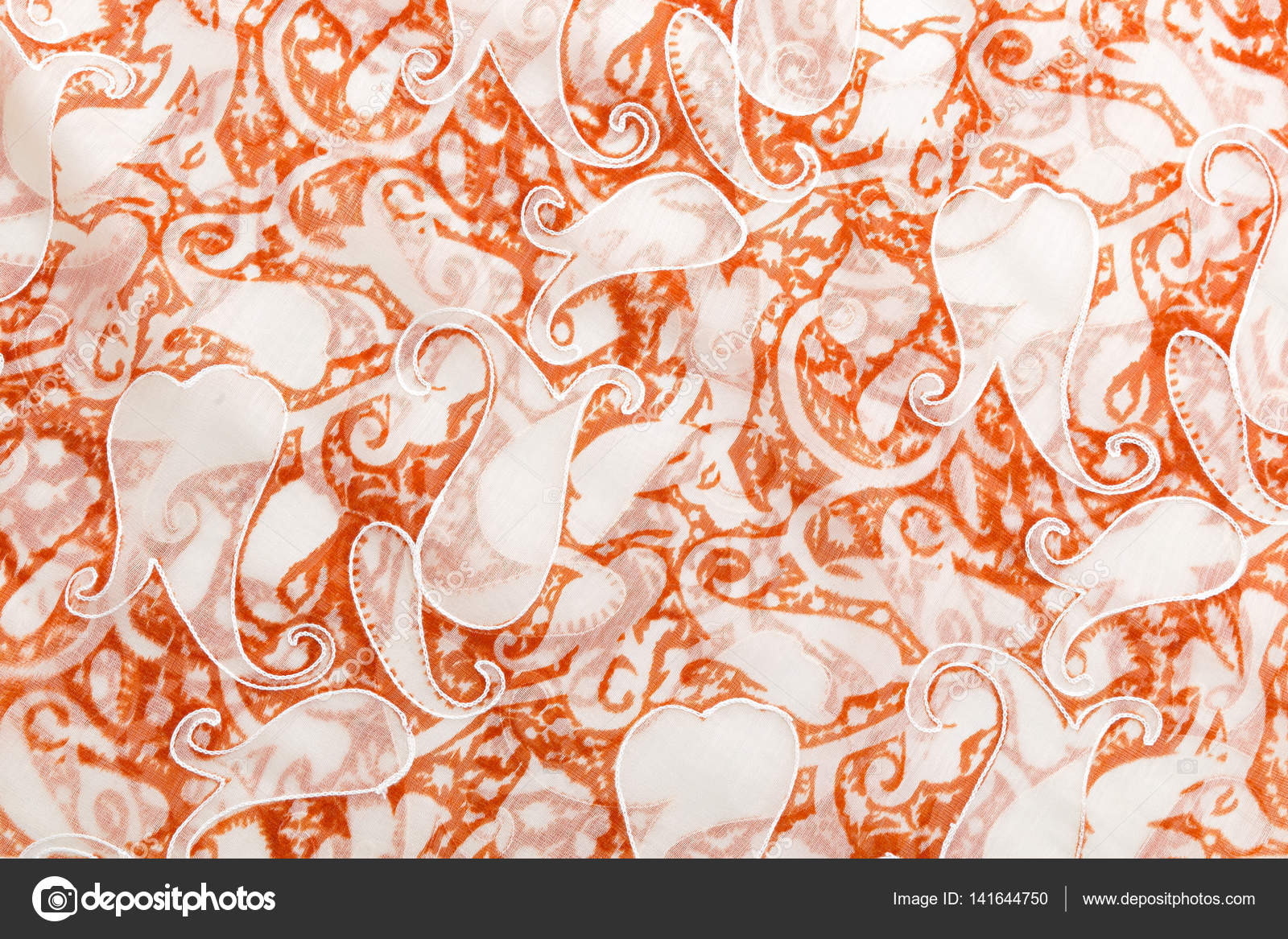 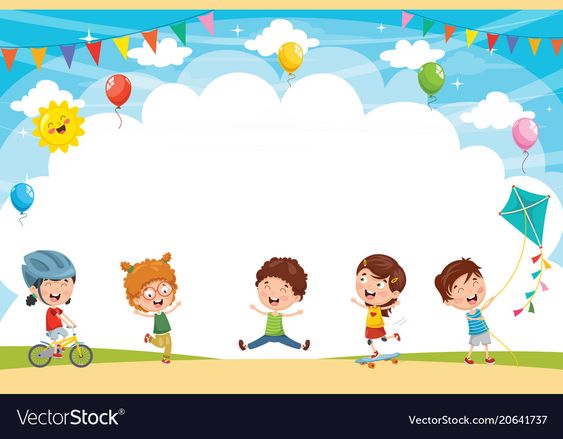 প্রাক-প্রাথমিক শ্রেণির ছোট্ট সোনামণিরা আজকের ক্লাসে তোমাদের স্বাগত
পরিচিতি
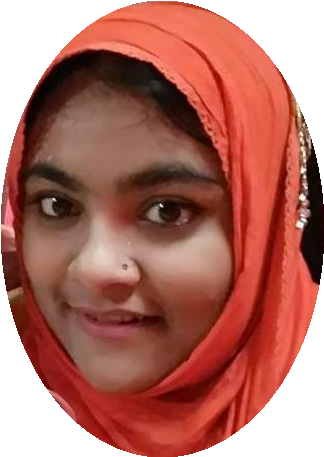 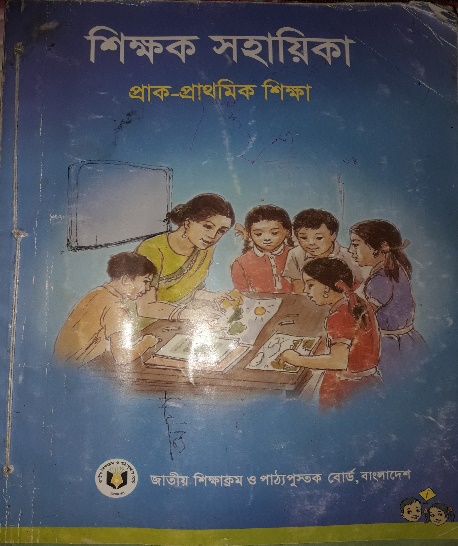 শিক্ষক পরিচিতি
পাঠ পরিচিতি
মাহফুজা ইয়াসমীন শ্রাবণী 
সহকারী শিক্ষক
আলোকদিয়া সরকারি প্রাথমিক বিদ্যালয়
নড়াইল সদর, নড়াইল।
শ্রেণি: প্রাক-প্রাথমিক 
ভাষার কাজ : প্রাক-পঠন, 
প্রাক-লিখন (বর্ণ লিখন)
উপকরণ: শিক্ষক সহায়িকা
             (প্রাক-প্রাথমিক শিক্ষা)
শিখনফল
এই পাঠ শেষে শিক্ষার্থীরা.........
১.২.১ পেন্সিল, সার্পনার, রাবার, তুলি, চক ইত্যাদি সঠিকভাবে ধরতে 
        পারবে।
৩.৩.৬ ধ্বনির প্রতীক (বর্ণ) লিখতে পারবে।
দেখে বলতো কী হচ্ছে?
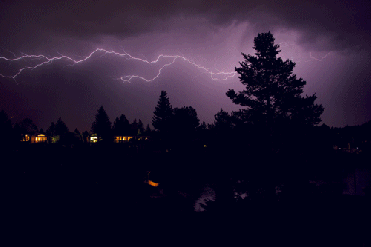 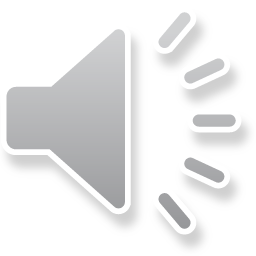 আজকের ক্লাসে আমরা ভাষার কাজে
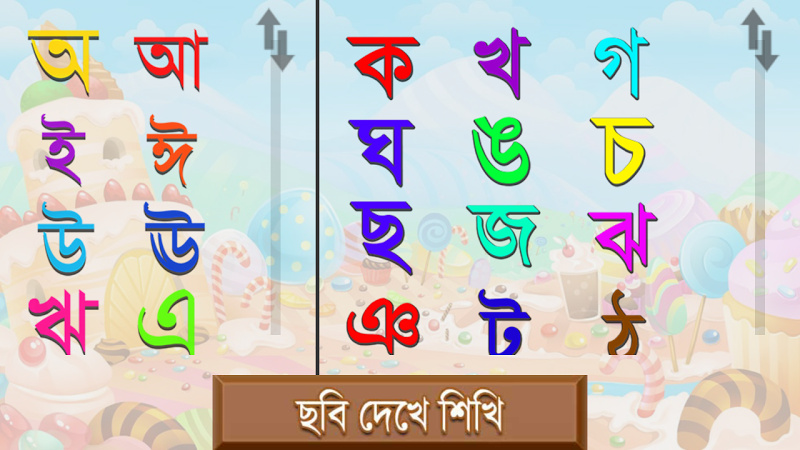 প্রাক-পঠন, 
প্রাক-লিখন (বর্ণ লিখন) করব।
এসো ছবি দেখি।
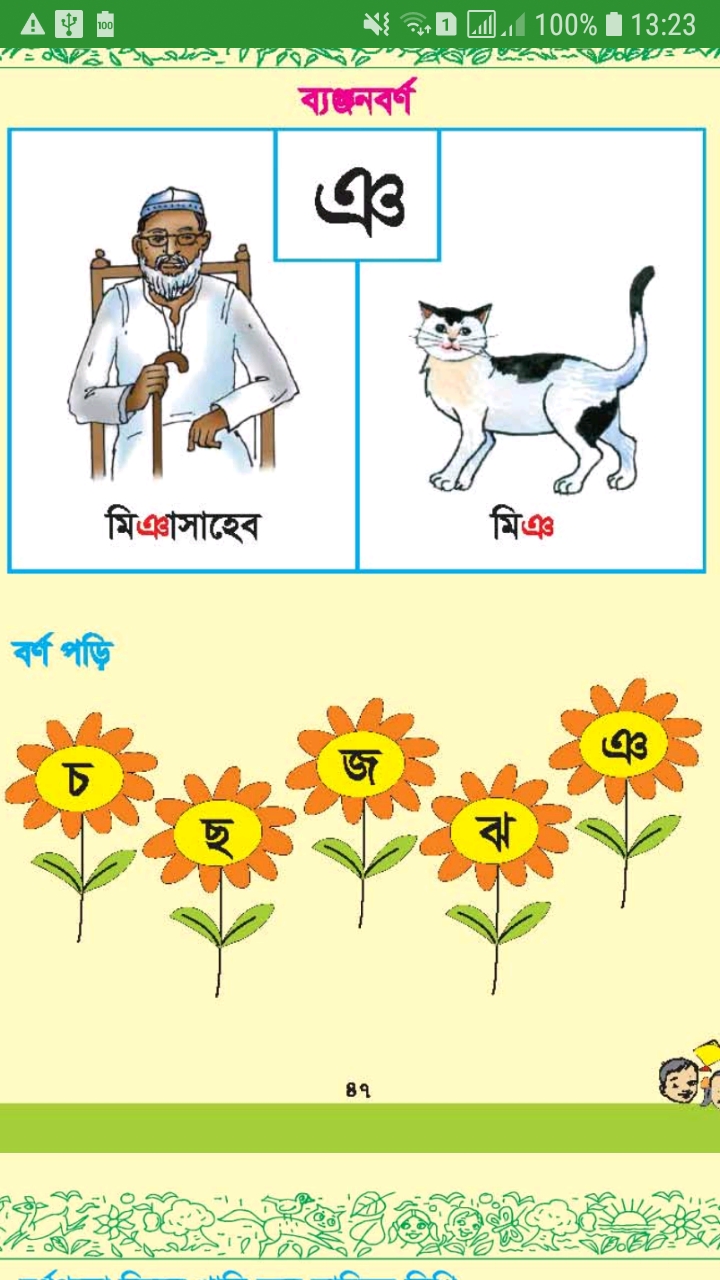 এসো আবার দেখি।
ঞ
ঞ
মি াসাহেব
মি
ঞ
ঞ
ঞ
ঞ
এসো লিখতে শিখি খাতা দেখি।
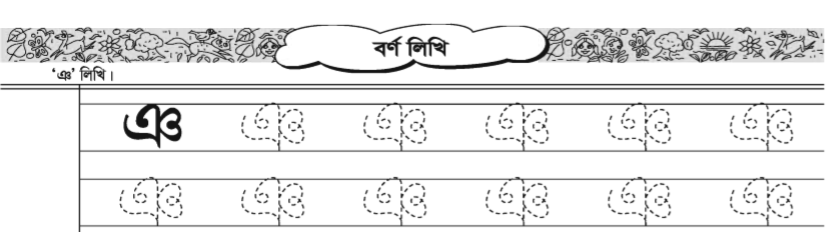 এসো লিখতে শিখি।
এসো ঞ লিখি।
ঞ   ঞ   ঞ   ঞ   ঞ
ঞ   ঞ   ঞ   ঞ   ঞ
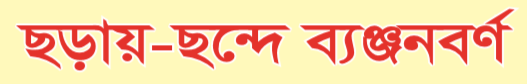 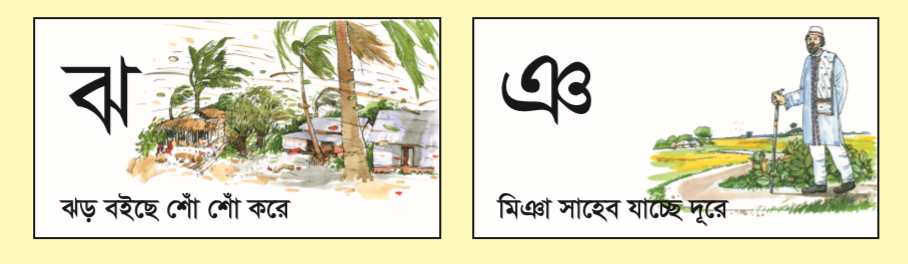 বাড়ির কাজ
বাড়িতে সকলে 
পৃষ্ঠা ভরে ঞ লিখবে।
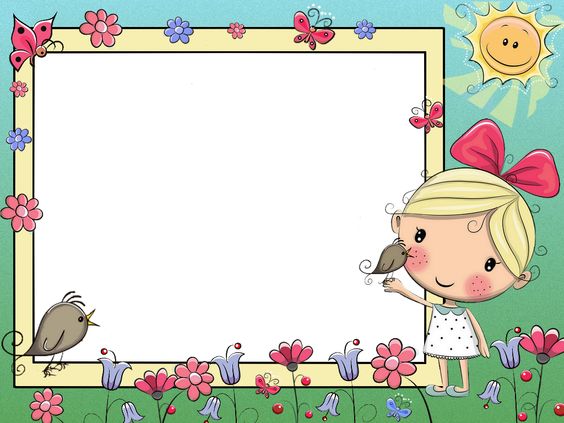 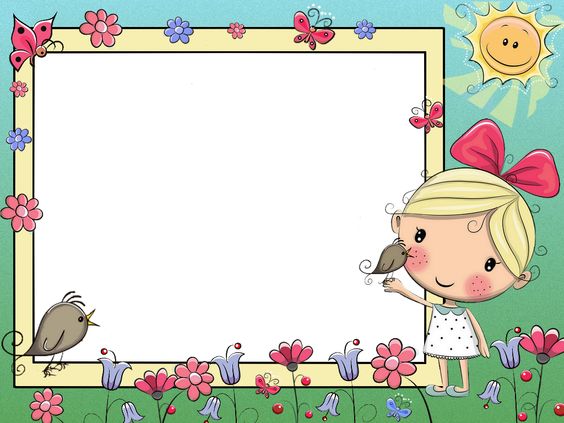 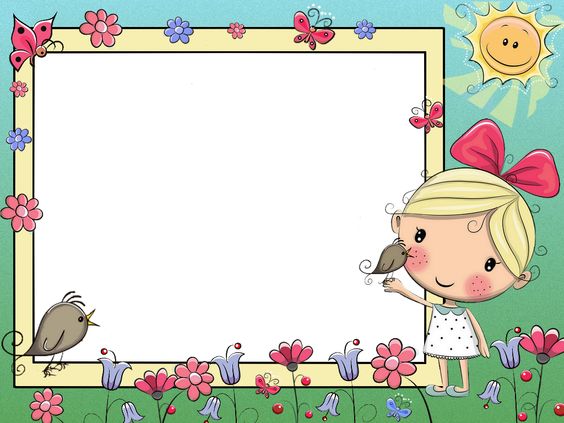 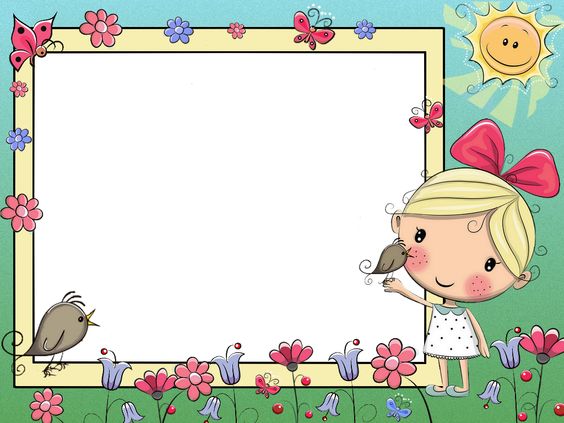 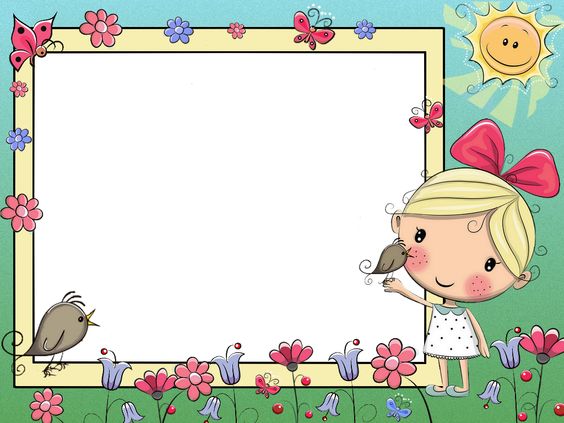 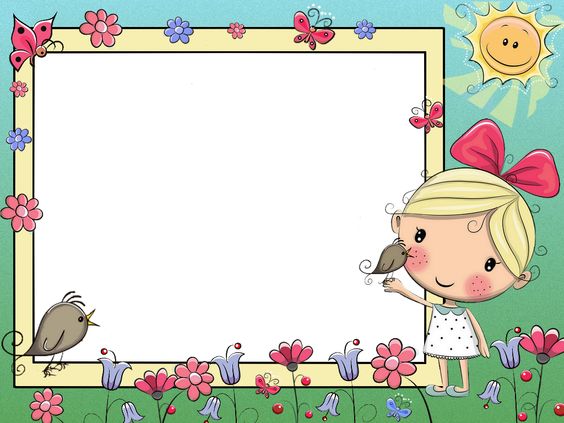 বাংলা খাতায় এইভাবে লিখবে।
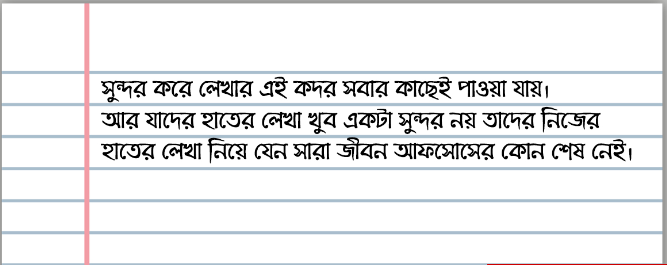 ঞ
ঞ
ঞ
ঞ
ঞ
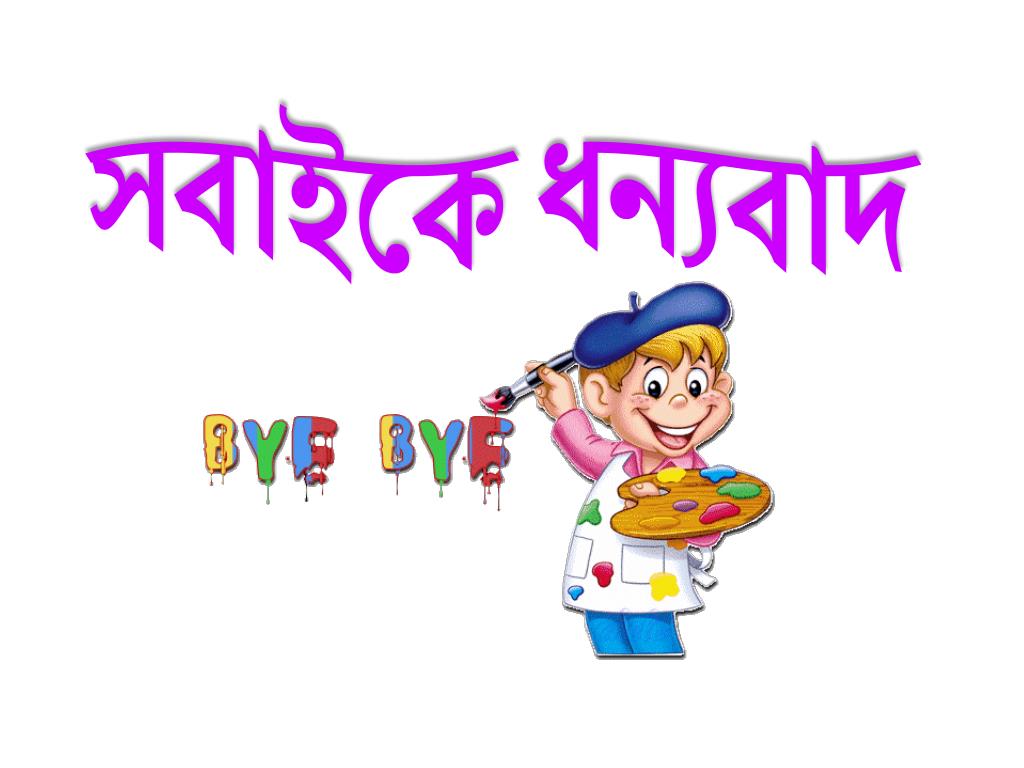 বিদায় সোনামণিরা
সকলকে ধন্যবাদ